Introduction to Computer Systems
Department of Computer Science and Information Systems

Lecturer: Steve Maybank
sjmaybank@dcs.bbk.ac.uk
Spring 2020

Week 3a: Boolean Operations
28 January 2020
Birkbeck College, U. London
1
Recall: Binary Numbers
In the standard notation for binary numbers a bit string such as 1001 stands for a sum of powers of 2: 1x23+0x22+0x21+1x20   

Binary[1001] and Decimal[9] are different names for the same number
Birkbeck College, U. London
2
Recall: Conversion of Decimal to Binary
Let m be a strictly positive integer
Problem: find b such that Binary[b] = Decimal[m]

Solution:
m = 2q+r			# r is the rightmost bit in b
Binary[c] = Decimal[q]   # easier because q < m
b = c||r
Birkbeck College, U. London
3
Recall: Binary Addition
column: 4 3 2 1

               1 0 0 1
                     1 1
              =====
               1 1 0 0
There is a carry from column 1 to column 2 and
from column 2 to column 3

In tests or examinations, always show the carries
Brookshear, Section 1.5
4
Recall: Two’s Complement
Brookshear, Section 1.6
5
Worksheet for Week 2
Birkbeck College
6
George Boole
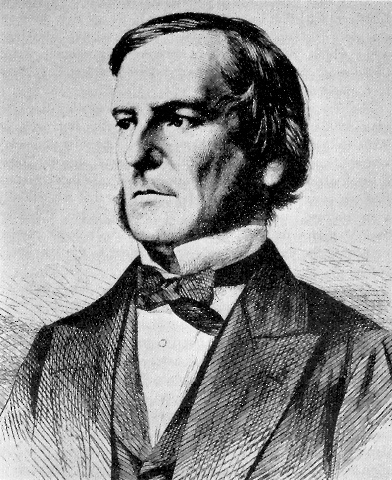 1815 (Lincoln)-1864 (Ballintemple)

1849: publishes “An investigation into
the laws of thought, on which are 
founded the mathematical theories
of logic and probabilities”
http://en.wikipedia.org/wiki/George_Boole
Birkbeck College, U. London
7
Comparison of Numbers
True and False are referred to as truth values
Birkbeck College, U. London
8
Examples of Boolean Statements
5 > 4
NOT(4 == 2)
(5 > 4) AND (6 > 2)
(1 > 4) OR (2 > 6)

Note the use of NOT, AND and OR to create complicated statements out of simpler ones
Brookshear, Section 1.1
9
Application
A Boolean statement is either True (1) or False (0)

Boolean statements are used to control the order in which the instructions in a program are carried out

Example: x = 4
	        if(x > 6) then code_A else code_B
Birkbeck College, U. London
10
Unary and Binary Boolean Operations
A unary Boolean operation takes a truth value as input and outputs a truth value.
Example: NOT

A binary Boolean operation takes two truth values as input, and outputs a truth value.
Examples: AND, OR, XOR
Brookshear, Section 1.1
11
Boolean Operations: AND, OR
These are truth tables. 1 = True, 0 = False.
C = A AND B
C = A OR B
Brookshire, Section 1.1
12
Boolean Operations: XOR, NOT
1 = True, 0 = False
C = NOT A
C=A XOR B
Brookshire, Section 1.1
13
Boolean Statements
Today is Thursday OR Today is Friday
NOT[It is morning]
He is in London AND There is life on Mars
Each statement has a truth value. If the truth values of
statements of A, B are known, then the truth values of 
(A OR B), NOT(A) and (A AND B) can be calculated.
Birkbeck College, U. London
14
Combinations of Boolean Operations
NOT(A AND B)

A OR NOT(B)

(A OR B) OR C

A OR (B OR C)

NOT(NOT(A) AND NOT(B))
Birkbeck College, U. London
15
Application of a Boolean Operation
k = 0
n = 27
If 2k+1 > n, Print(k); halt
k = k+1
go to 3
Variables in this program: k, n
Birkbeck College, U. London
16
While Loop Version
k = 0
n = 27
while (2k+1 <= n)
    k = k+1
endWhile
print k
halt
Birkbeck College, U. London
17
Boolean Operations for Addition
x2  x1
          y1
======
 z3  z2  z1
Birkbeck College, U. London
18
Binary Addition
x2  x1
          y1
======
 z3  z2  z1
Birkbeck College, U. London
19
How Many Binary Boolean Operations?
Answer 16.

Why? A truth table with columns A, B, C has one row for each pair of values of A, B. This gives four rows.

Each Boolean operation is defined by the entries in column C. The number of different choices for column C is
				2x2x2x2 = 16.
Birkbeck College, U. London
20
Example
Use truth tables to show that

	A OR (B AND C) = (A OR B) AND (A OR C)
Birkbeck College, U. London
21